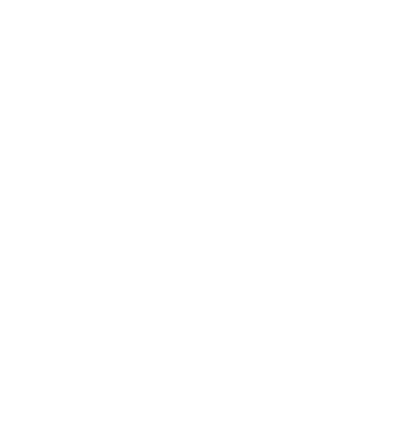 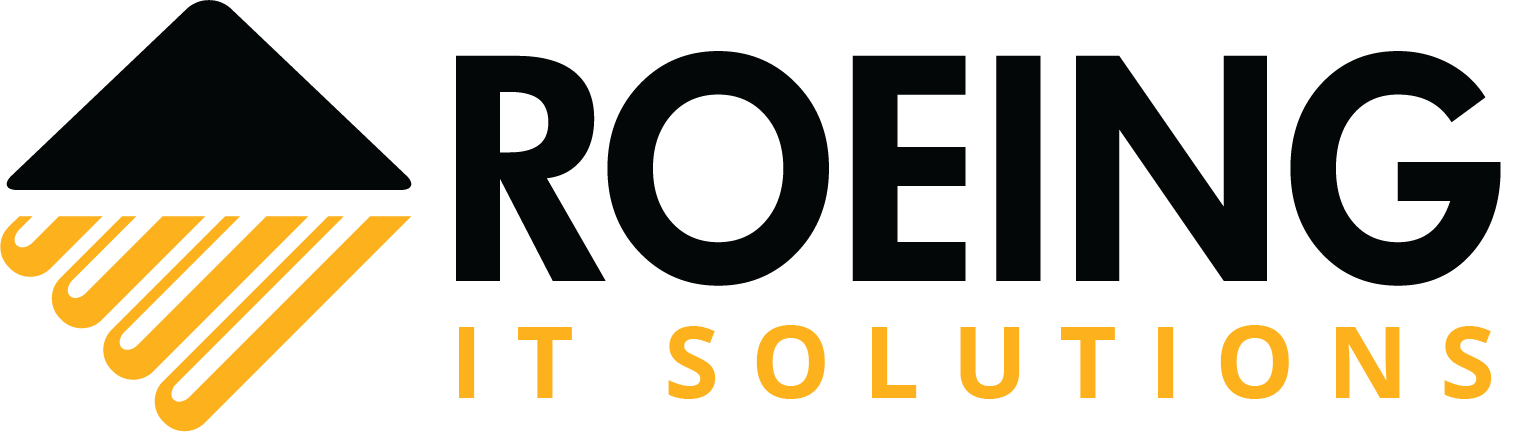 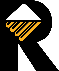 EAP and Water Enhancements
Appeals
Water Program Status
Denial Reasons
Earned Income Calculation
Utility Information
Automatic Claims Creation
Poverty Calculations
Notification Letters
Application Form
Income Verification Affidavit
Online Application Processing
IHCDA Edit Permissions
Reporting
Auditing and Monitoring
Address Verification
Client Communications
Vendor Portal
Virtual Appointments
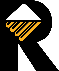 Appeals
Tracking of appeals process
Phases:  LSP, IHCDA, IHCDA Final
A new grid on the bottom of the Status Tab
A new permit to control editing the appeals information
LSP user can only edit the LSP appeal information
IHCDA can only edit the two IHCDA appeal information
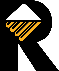 Water Program Status
New Water Program on the Status Tab
Will work the same as Regular and Crisis
If a client chooses not to apply, be sure to set that status correctly
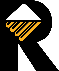 Denial Reasons
Tracking of denial reason for each program
A new field when setting the status of the program
Denial reason will display if you choose the ‘Denied’ status
Denial reason is a required field if setting the status to Denied
If you choose ‘Other’, you have to enter a reason.
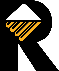 Earned Income Calculation
Thom’s new 13-week calculator
Will be a new option to choose
Logic still being determined
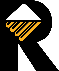 Utility Information
Tracking of additional data
New fields for electric and heat	 (populated from PY2021)
Household Member
Billing First and Last Name
Water and Wastewater sections
Household Member
Billing First and Last Name
Arrears and Fees
Current Bill
Wastewater fields disable if the same vendor as Water
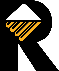 Automatic Claims
Claims will be automatically added to the application
Applies to Regular, Water, and ARPA
Triggered when you set the status to ‘Approved’
Uses the data from the Dwelling Utilities to create the claims
Logic to handle heat/electric/water included in rent
Will not be created if the utility has a denial reason
Claims can still be manually edited
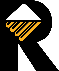 Poverty Calculations
PY 2022 will use SMI only
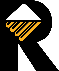 Notification Letters
Changes to fillable fields for the letters
Claim date will never be prior to November 1
New field for total household income
New field for the maximum household income to qualify
New field for document return date which will be 14 days in the future based on the date the letter is generated
New field for re-application date which will be 55 days after current application date
New denial reason comment for a denial code of ‘Other’
New field for last appeal date
New field for LSP contact email address
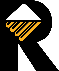 Application Form
The system will generate the new two-page application form
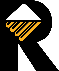 Income Verification Affidavit
Electronically completed in the Online Application
Will automatically be displayed for household members 18 or older with zero income
Client will be shown the fillable PDF to complete
Filled PDF will be automatically uploaded as a document on the application
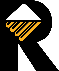 Online Application Processing
Assign intake staff to specific counties for the intake queue
Configure in System Utilities
Online application end of year utility
Will now allow cancelling online apps that are started and not submitted after 55 days
Clients can restart a cancelled application if the round is still open
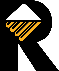 IHCDA Edit Permissions
IHCDA will have these permissions on an application
Add or edit notes they create (but not LSP notes)
Add or remove documents they add (but not LSP documents)
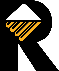 Reporting
IHCDA will have the ability to run most of the reports at the LSP level
Reports have date labels that are clarified for what date is being used
Application List report will have a new parameter of ‘application taken’ to allow you to run a report of applications that were from online.
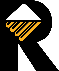 Auditing and Monitoring
Agency Auditing pull changes
Ability to choose a specific vendor

State Monitoring pull changes
Will allow for more specific criteria when pulling

Remember that you can perform multiple pulls
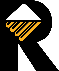 Address Verification
Automatic address verification in EAPconnect
Will return a standardized USPS address for the physical address
Will alert the user if the address was not found
Will alert the user if the address county does not match the one the user entered
Happens when moving from the household tab
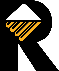 Address Verification
Online Application
Will automatically do a verification
Will alert the client if their address county does not match the one they indicated

Intake Queue
System will check application county and address county
Will give the intake user the opportunity to transfer to the correct agency
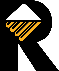 Client Communications
Automatic email or SMS for online applications started and not submitted after 7 days
LSP bulk communication feature
Choose a group of applications
By application date range
Online apps started but not submitted
Incomplete apps in the current PY
Enter a custom message to be sent to all
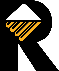 Vendor Portal
Vendor access to transmittals and setup data
Receive an email when new transmittals are created
View and download transmittals (PDF, Excel, EDI files)
Make corrections and return to the LSP
Transmittal comments
Individual claim comment for correction
View payment status for transmittals
Update their banking information for payments from IHCDA
More secure way to transfer transmittal data
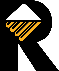 Vendor Portal
EAPconnect
Will have the ability to see transmittals returned electronically
View transmittal comments
Open the application for an Individual claim that has a comment for correction and make changes

Vendors for the water program can indicate they are not participating
Will still show in the dwelling tab for utilities
Will not be available for claims
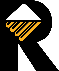 Virtual Appointments
Appointment Scheduling
Agency can enable or disable
Agency can configure to allow online or in-person appointments
Agency can configure appointment slots that are available
Clients in the portal can view available appointments and schedule
Virtual Appointments
Client and Intake worker have audio and video (like a Teams meeting)
Client can upload documents live to the application during the appointment
Client gets reminder email/SMS prior to the appointment
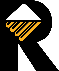 Training Webinar
Date to be determined prior to Sept 27
Watch for an email in early September
Will follow the format from last year
Will be recorded and posted to the EAPconnect Knowledge Portal
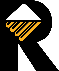